Студія ЕД-122 представляє
У головних ролях
Атеманчук Артем
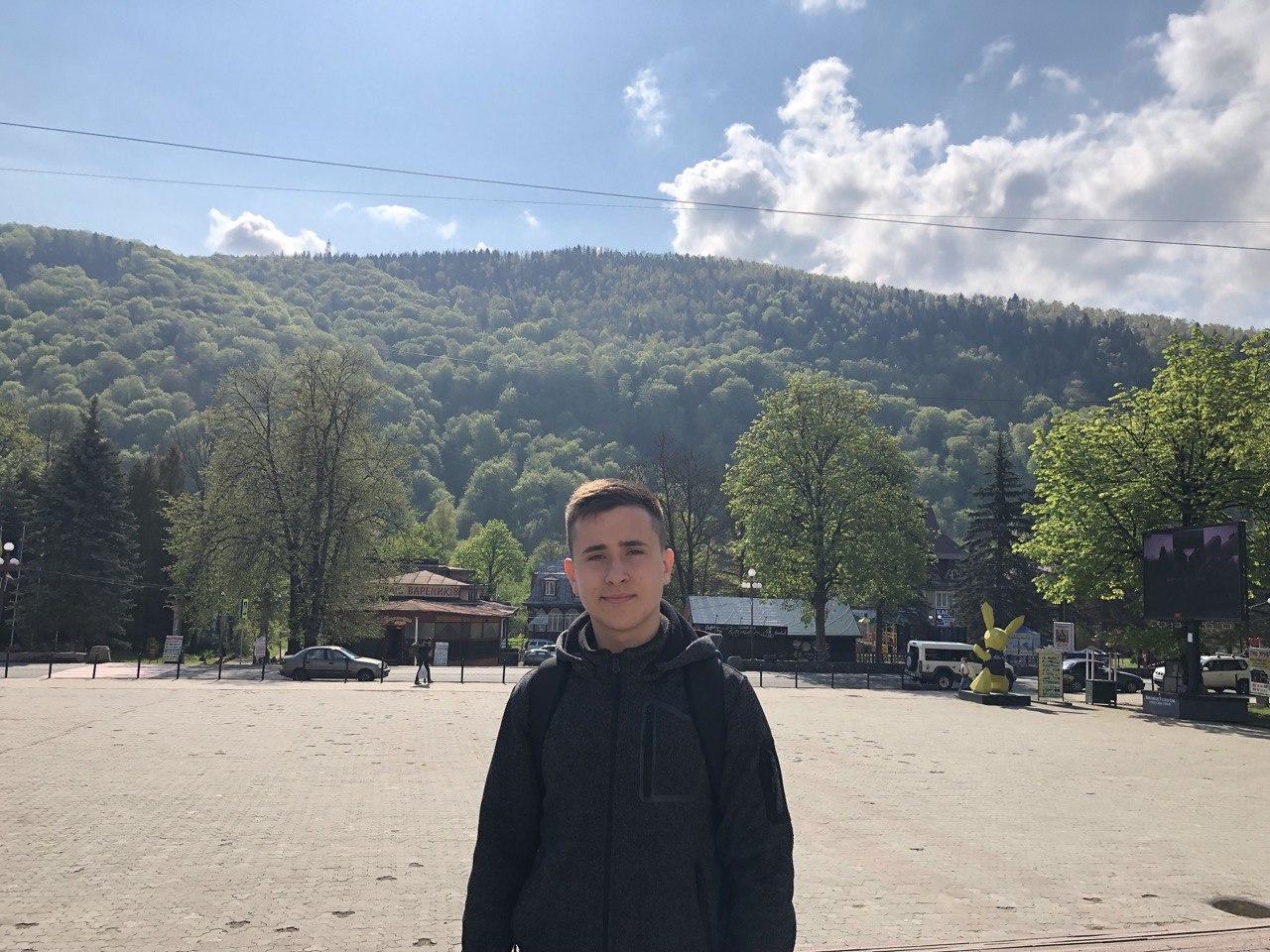 Мене звати Атаманчук Артем. Я староста групи ЕД-122. Мені дуже подобається кататися на велосипеді, подорожувати, читати цікаві книжки, грати у волейбол. Ще мені дуже подобається регулярно займатися спортом.
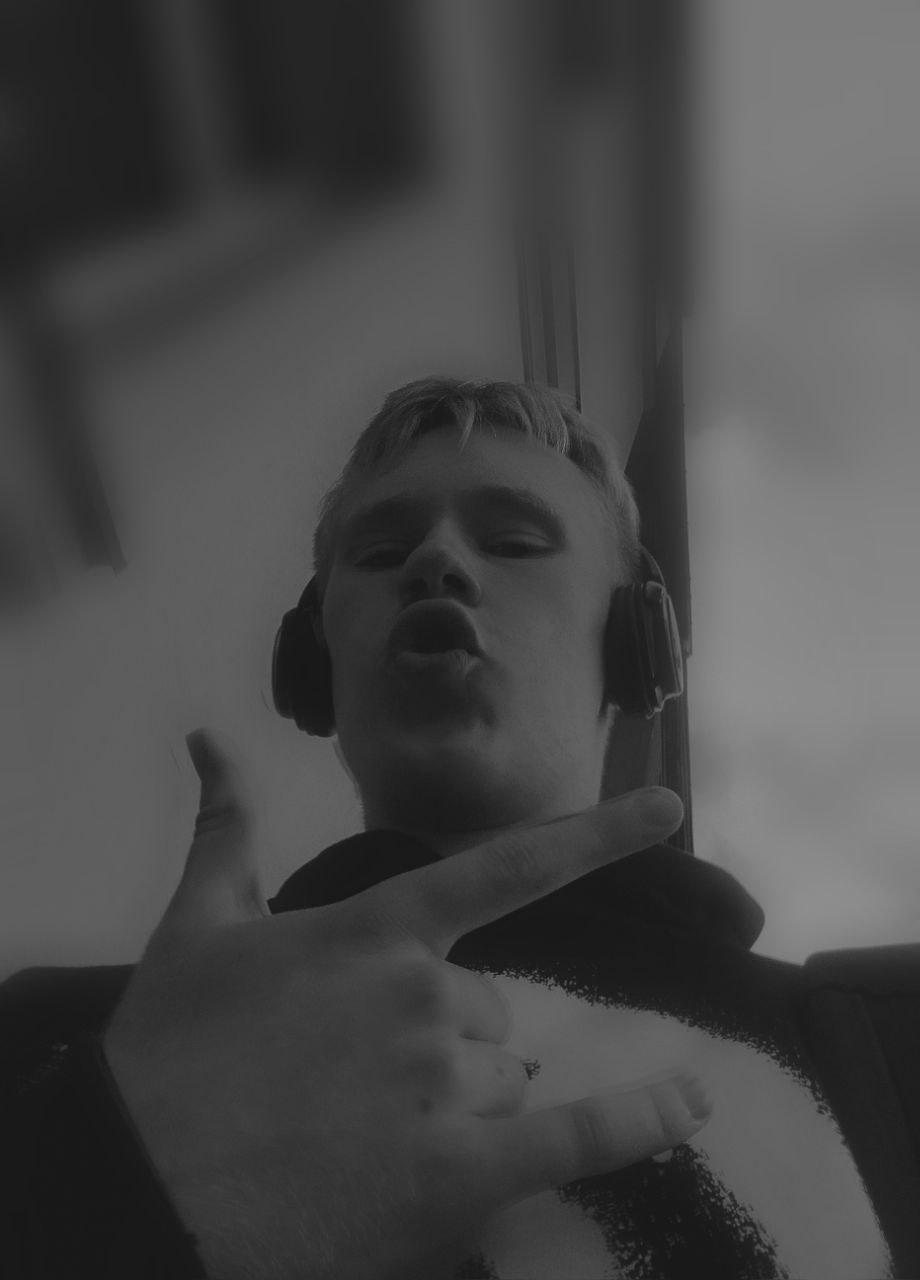 Кравець Дмитро
Займався стрільбою з пневматичної гвинтівки. Зараз перебуваю в Польщі та ходжу в зал
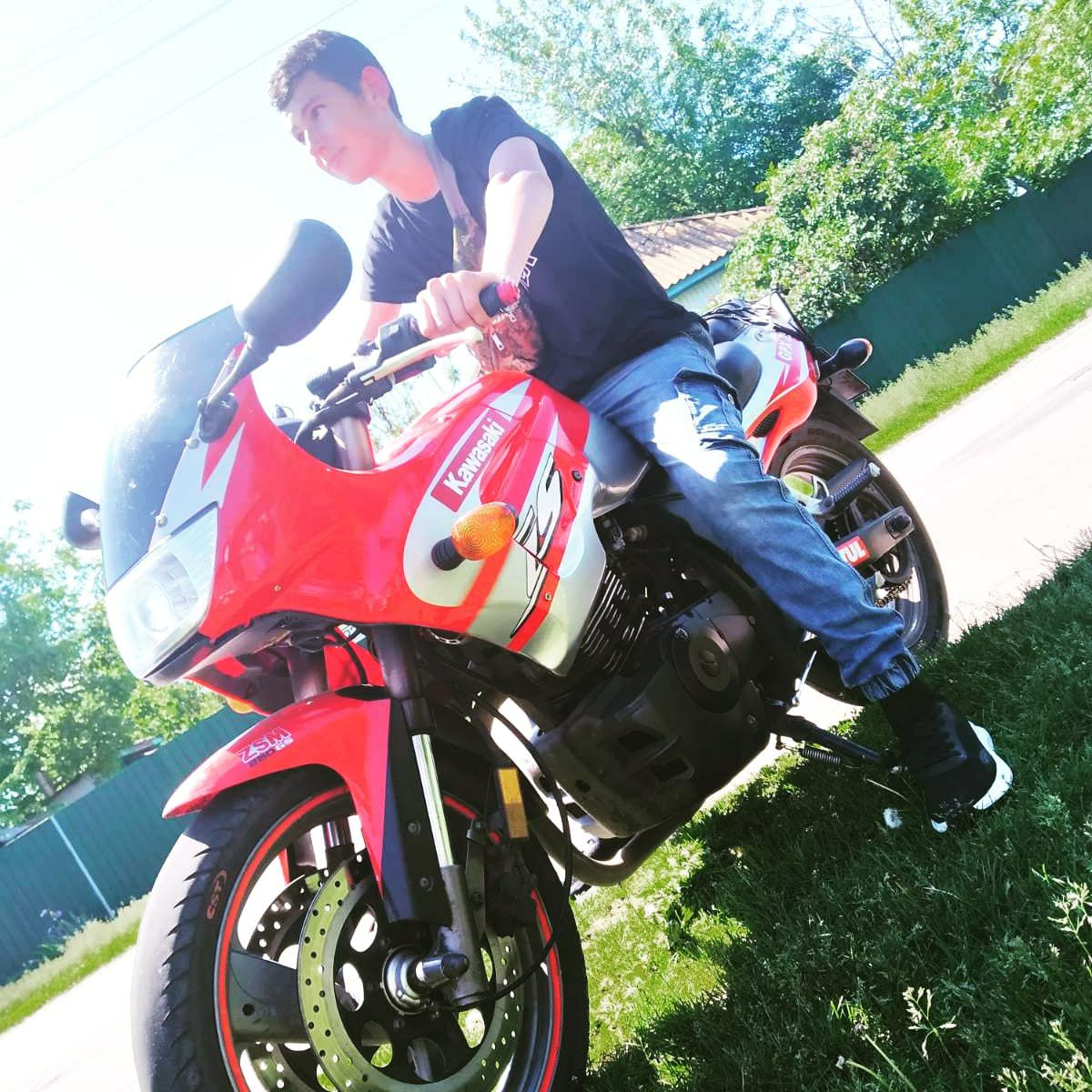 Старцев Денис
Захоплююсь футболом. Дуже подобаються мотоцикли. Постійно шукаю пригод
Руденко Євгеній 
Мене звать Женя живу в селі.Увлекаюсь технікой .Поступив в Фаховий коледж інженарії та дизайну і непошкодував .Ну всьо)))
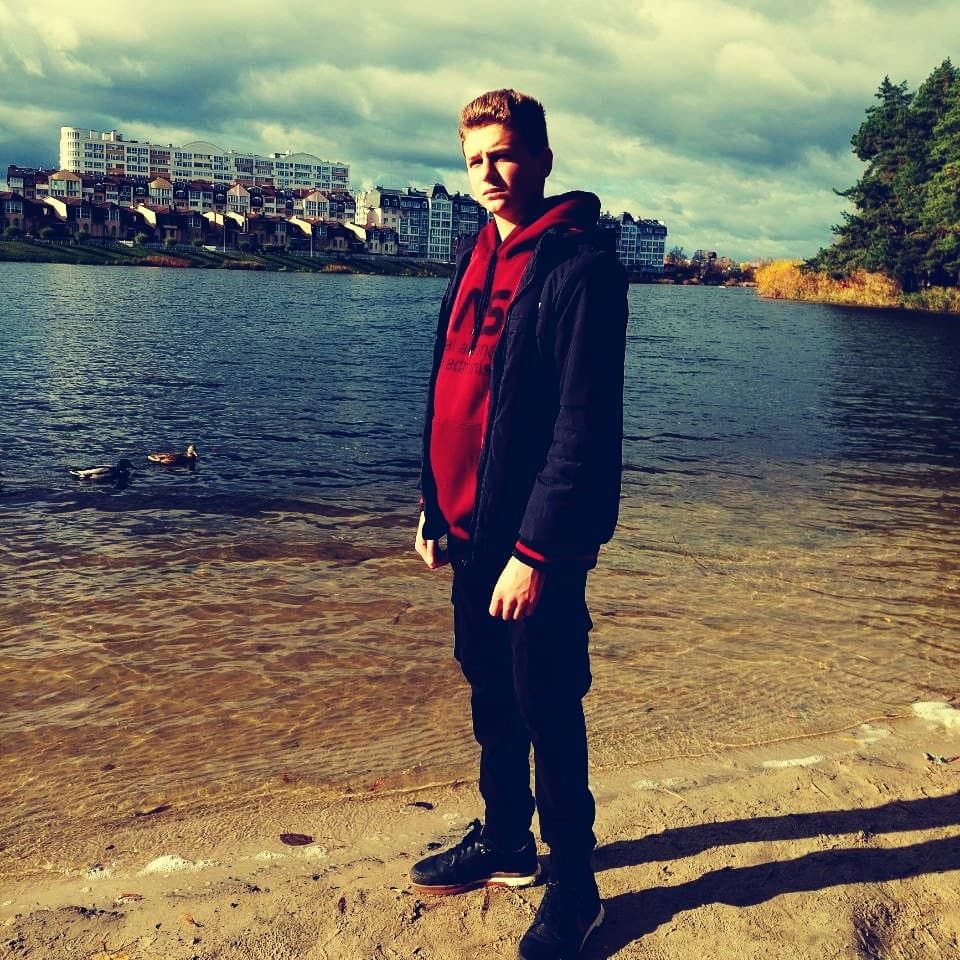 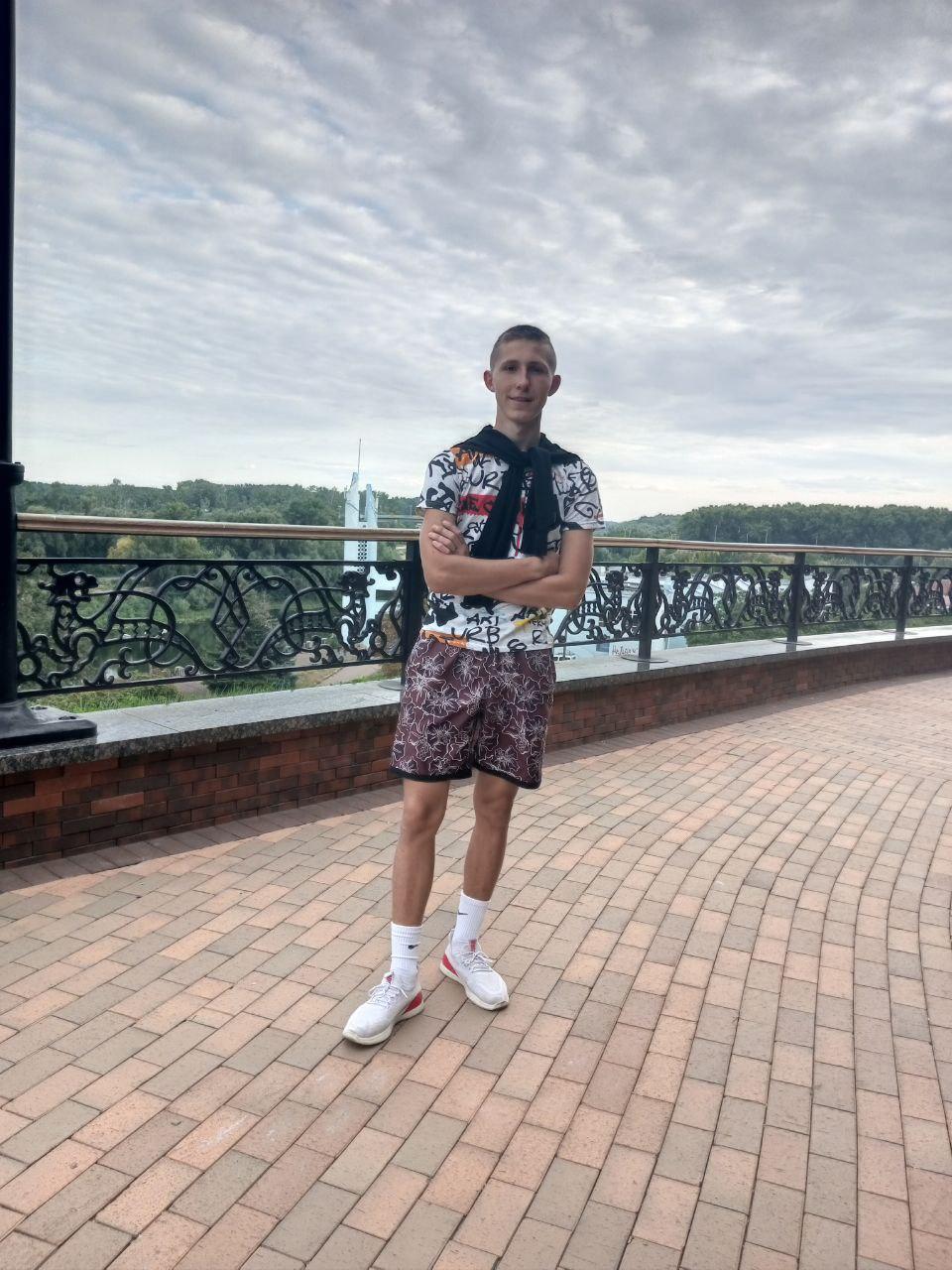 Гулицький Роман 
Активний, добрий, гарний хлопець. Великий юморист , що має артистичний талант. Також живе у селі
Спеціальний гість 
Чубенко Артем
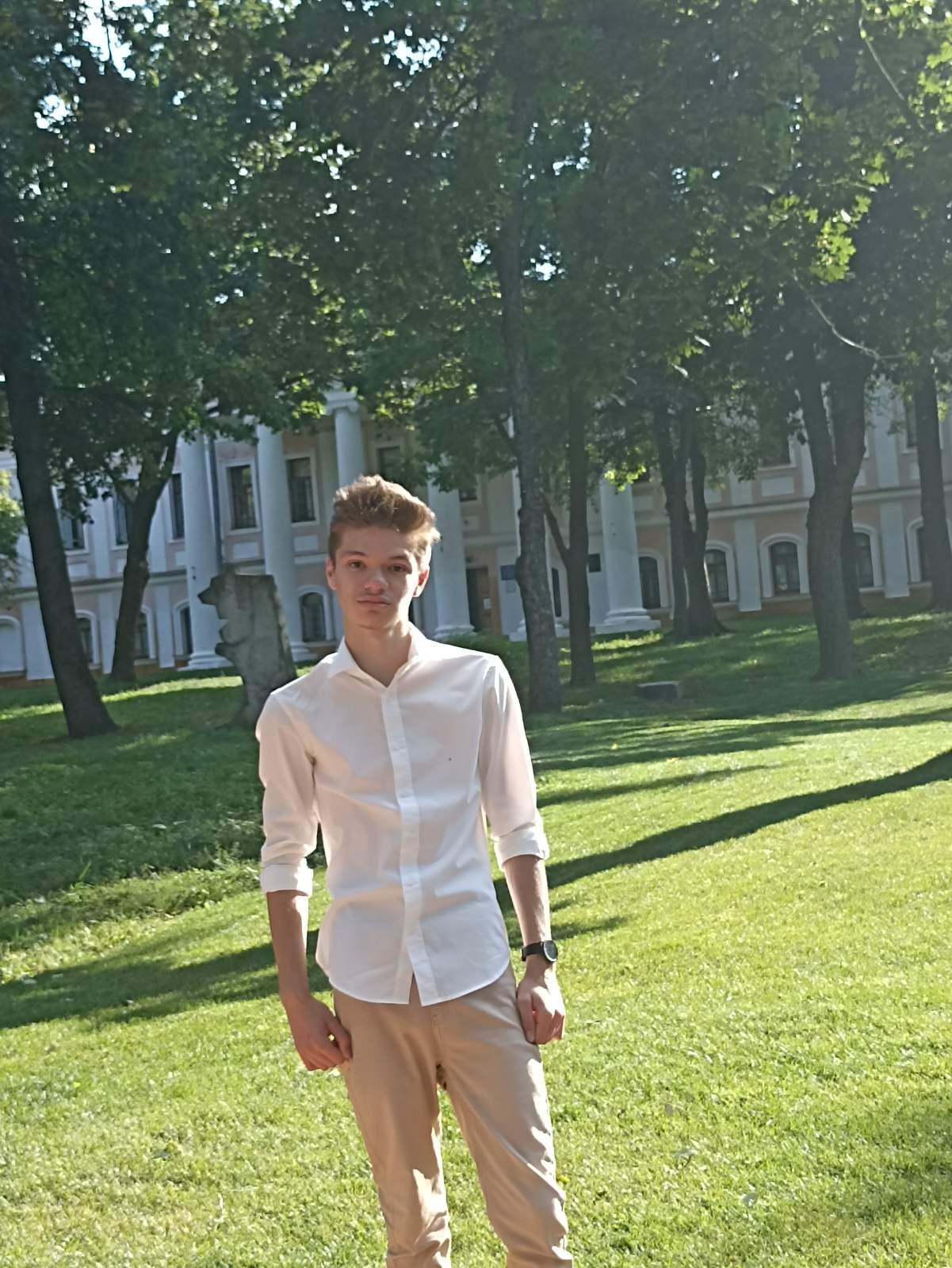 Мені подобається читати, грати в шахи, дтвитися фільми, кататися на велосипеді та просто гуляти по місту. Регулярно займаюсь спортом
Композитори
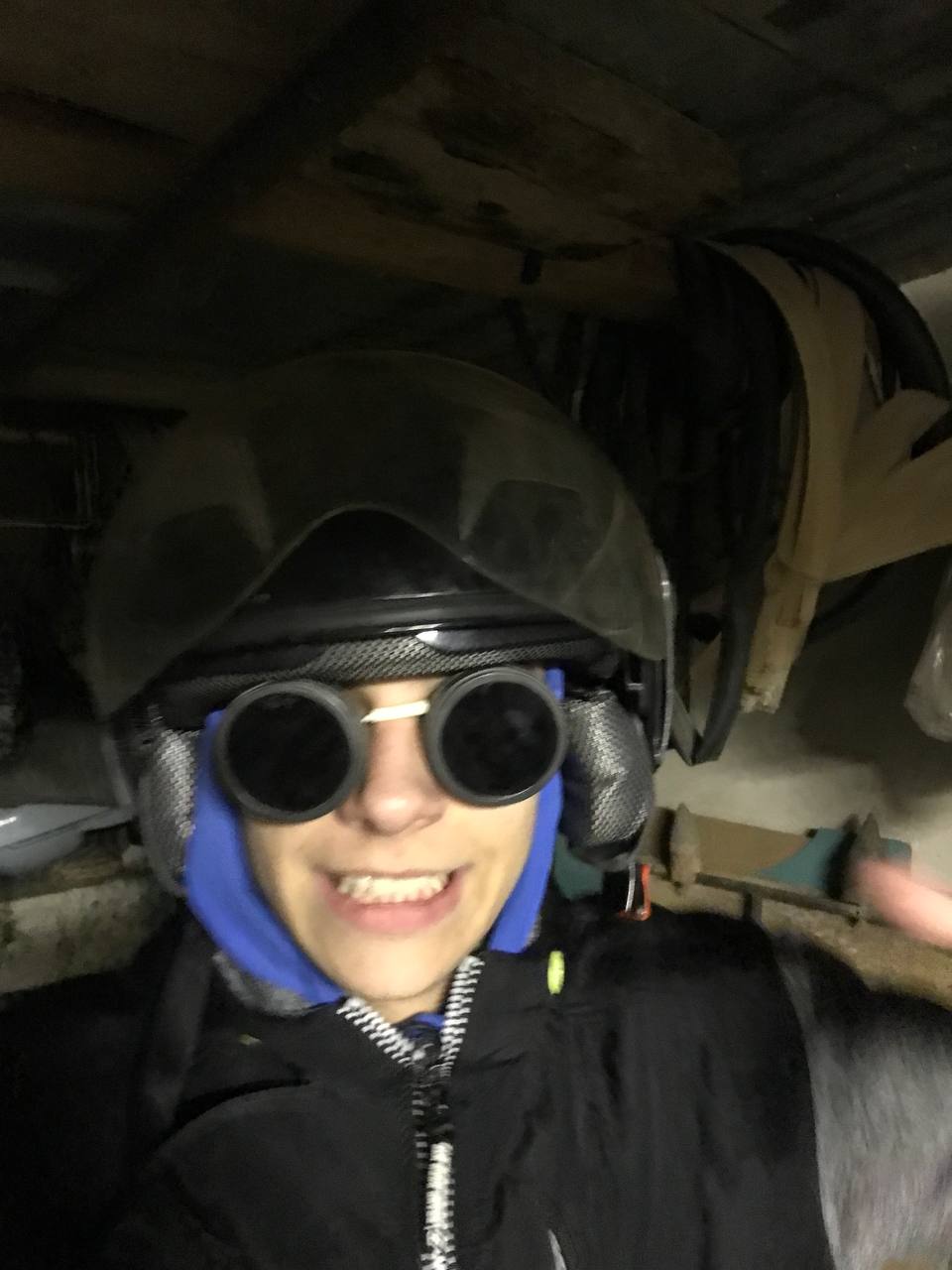 Антощюк Ілля
Вмію грати на гітарі. На регулярній основі займаюсь спортом і тому досяг значних успіхів
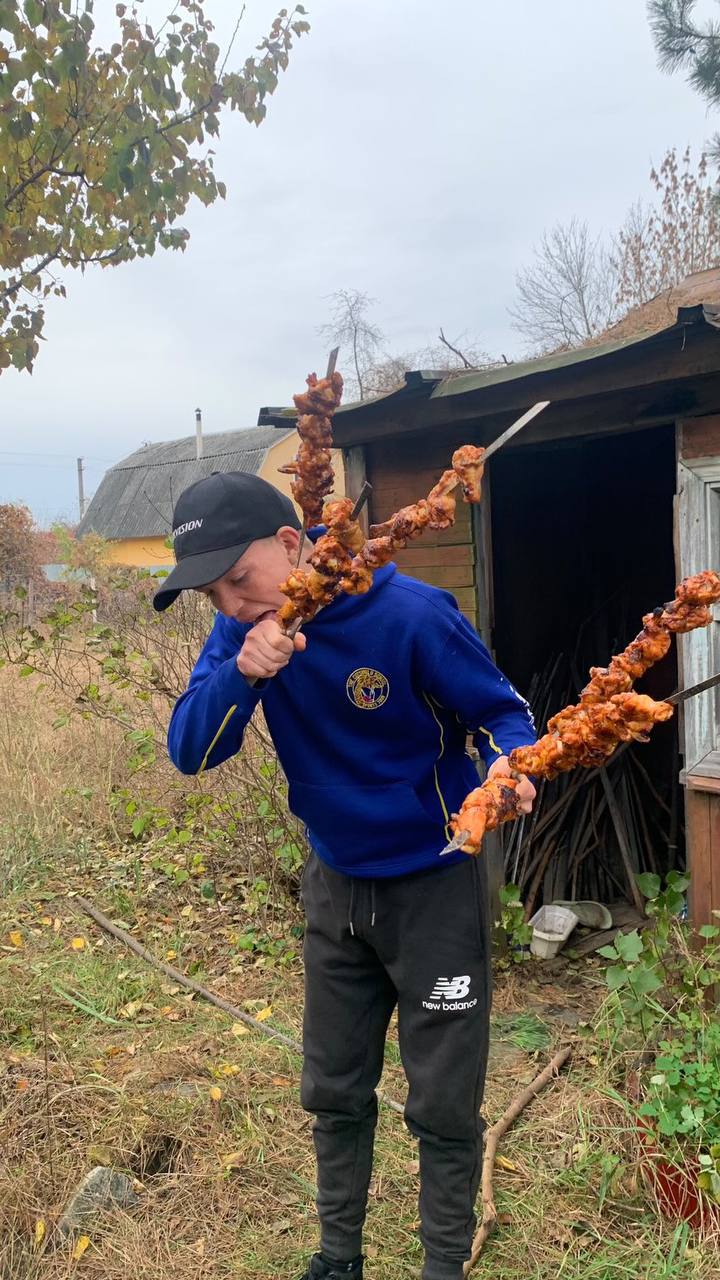 Шубенок Кирило
Кирило. Вмію грати на трубі  та гітарі. Добре катаюся на велосипеді
За підтримки
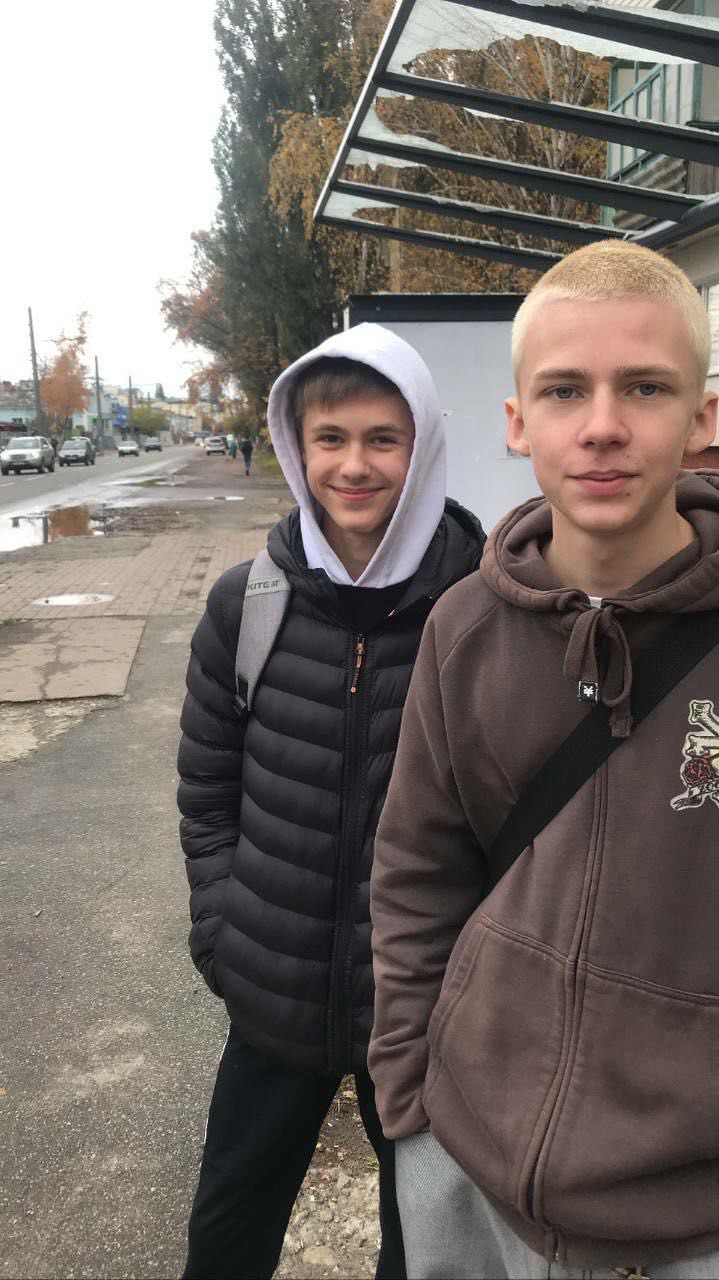 Ребрина Дмитро
Подобається гуляти з друзями, грати у футбол та займатися плаванням Займаюсь спортом
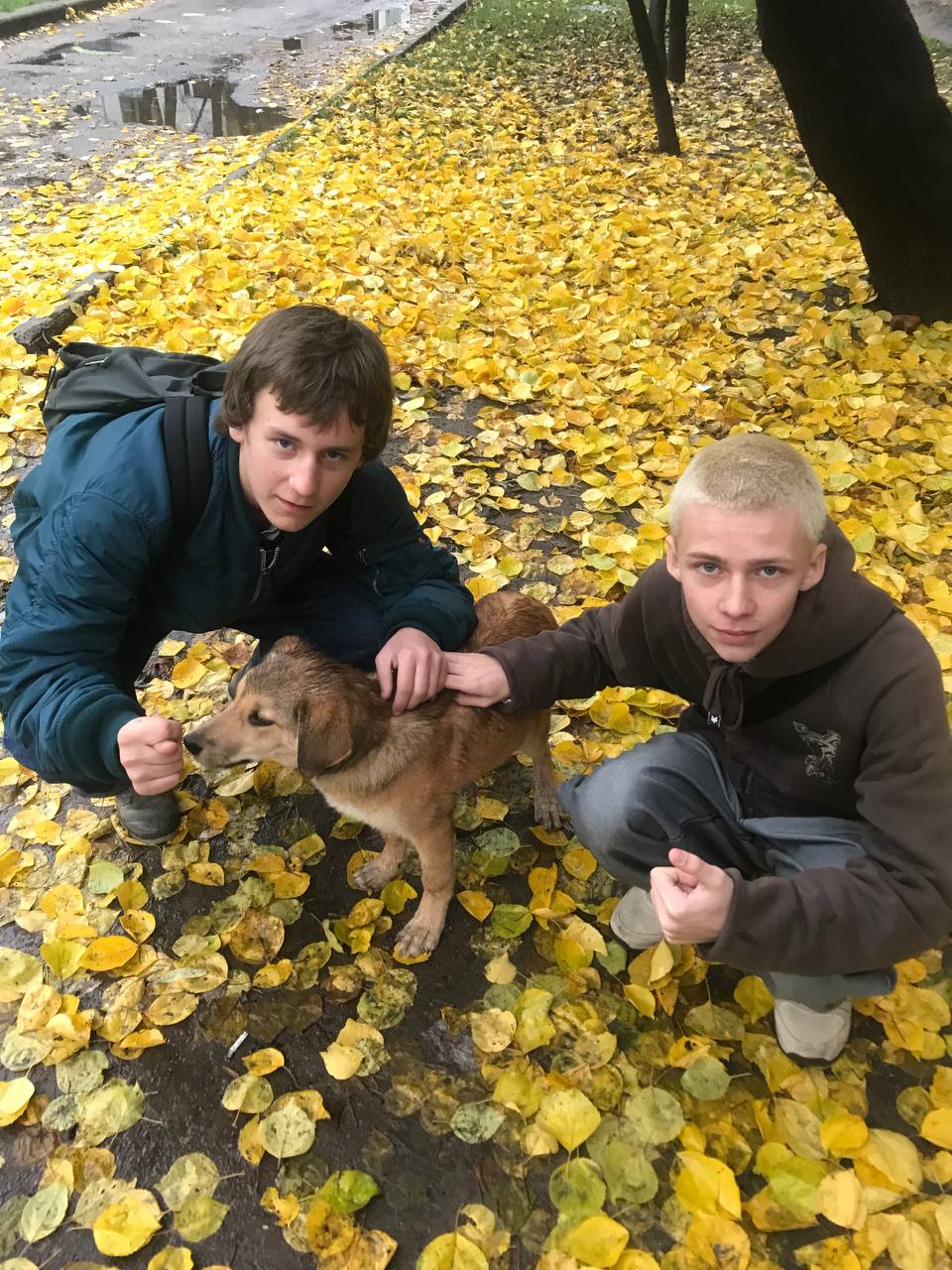 Аксюта Тимофій, Дикий Данііл
Два друга, що більшу частину часу проводять разом. Подобається гуляти, кататись на скейті, та грати у більярд
Автор ідеї
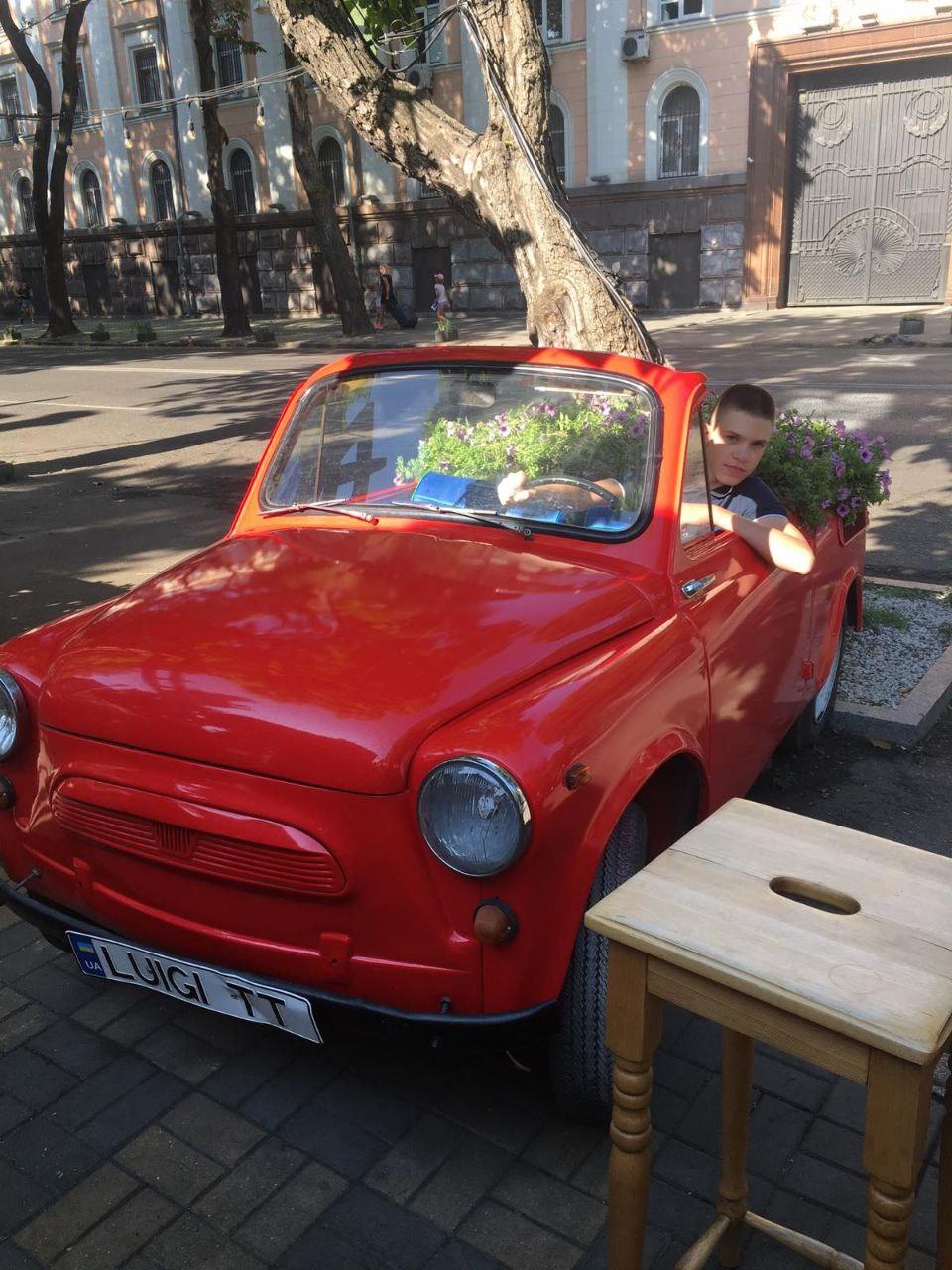 Коваленко Кирило
Я люблю займатися спортом і намагаюся якомога більше часу проводити на вулиці, іноді ходжу в спортивні секції, ще я люблю стежити за останніми новинами у світі спорту різних напрямків, а особливо мені подобається спостерігати за лижним і вело спортом; мене цікавлять різні моделі  автомобілів і як  вони влаштовані; з талантів можу виділити гарне вміння рибалити на вудці і розбиратися в невідомій мені техніці і як вона влаштована.
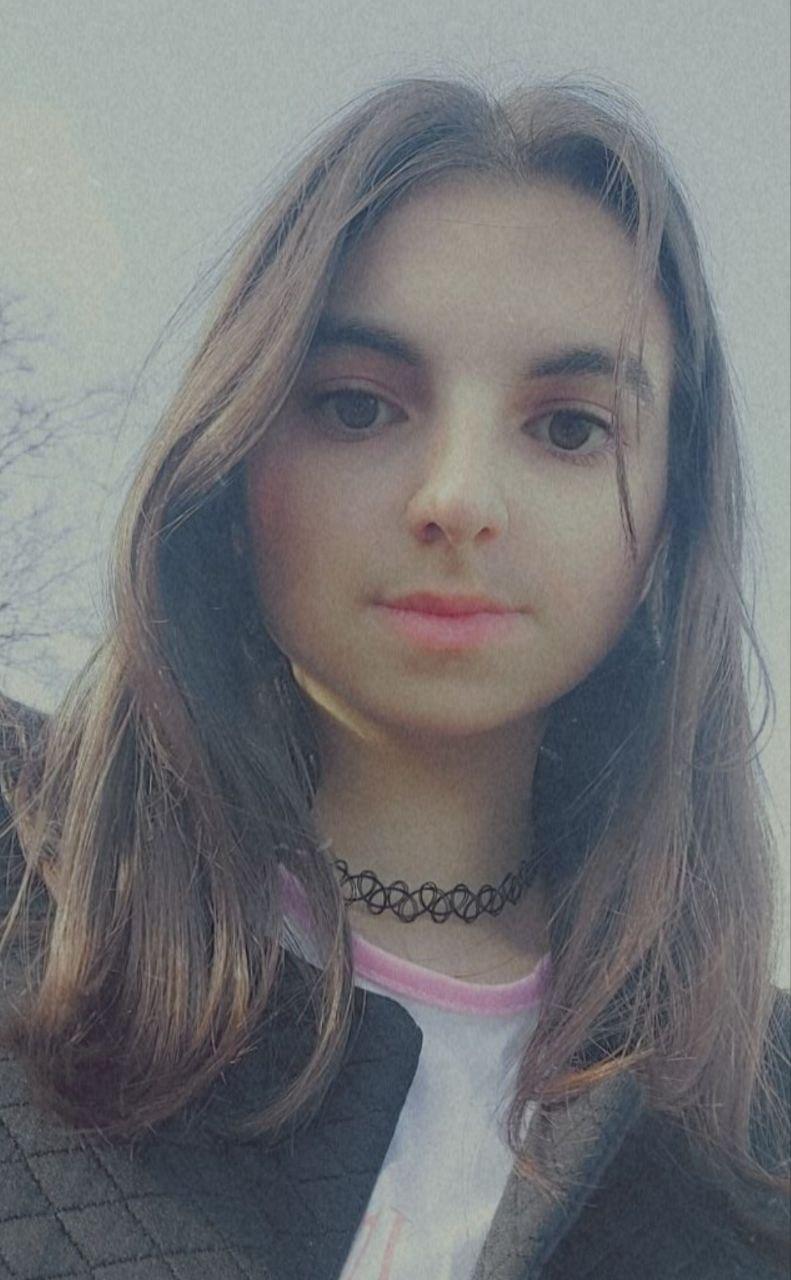 Також приймали участь
Коцюба Анна
Мені 16 років. Я дуже люблю проводити вільний час на свіжому повітрі та обожнюю подорожувати. А ще я єдина дівчина у групі
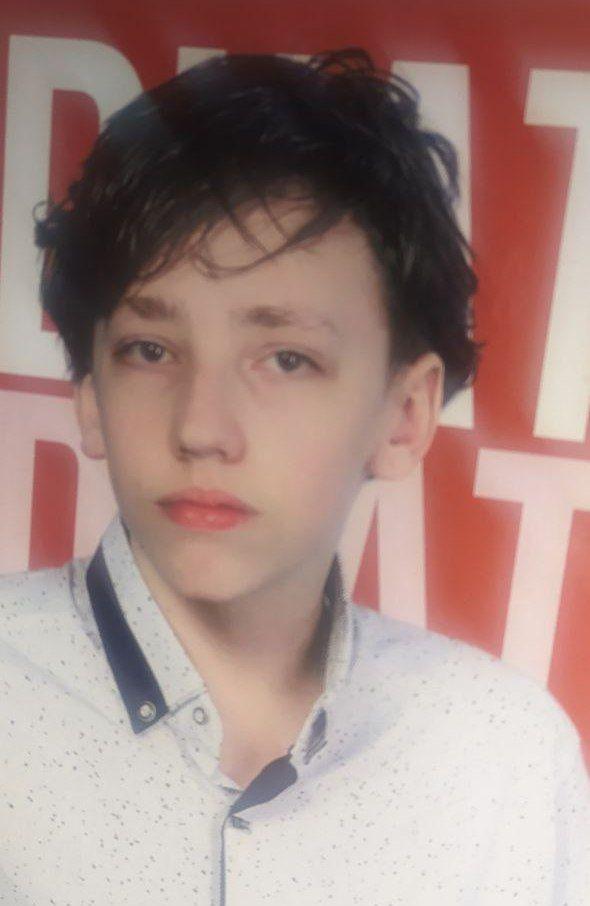 Картун Артем
Мені подобається грати в комп'ютерні ігри,грати в шахи.
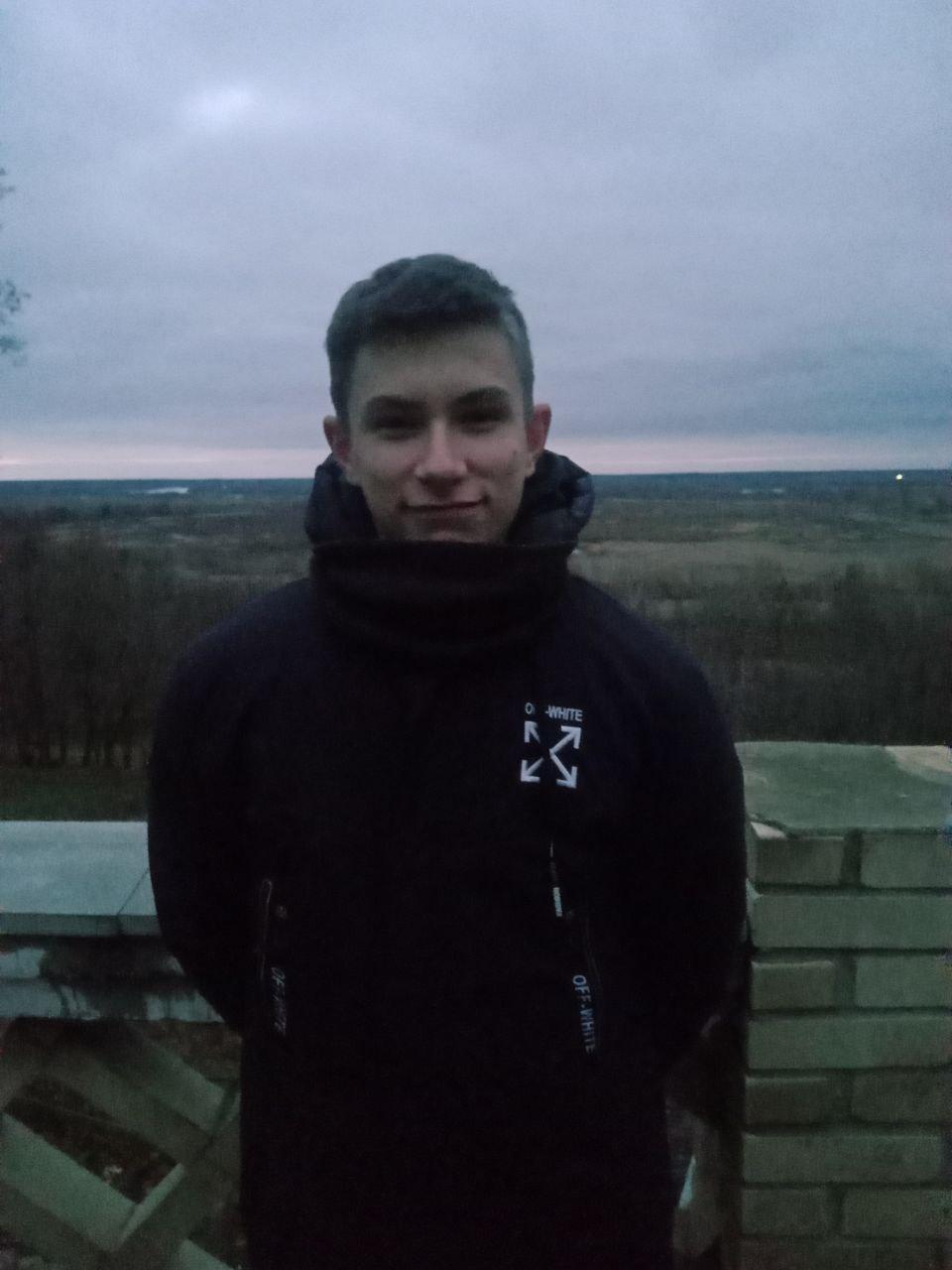 Ригель Станіслав
Мене звати Станіслав я стортсмен, також не курю люблю мототехніку, тому що це моє все. Моя мрія стати професійним електриком інакше мене б в цьому коледжі і не було б
Приймали участь, але вирішили залишитись за кадром
Галка Дмитро
Сердюк Назар
Сантамарія Олексій
Булат Кирило